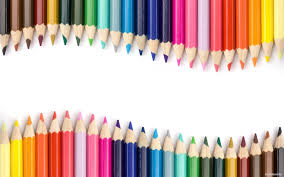 МКОУ «Медвежьегорская СОШ №3»
Презентация к уроку изобразительного искусства
Подготовила: учитель 
начальных классов 
Е.А.Пакуть
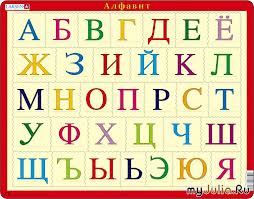 2
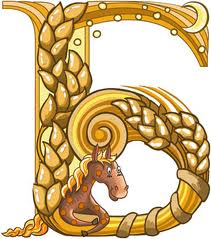 у́квица, или инициа́л — крупная, отличная от прочих, первая буква главы, раздела или целой книги.
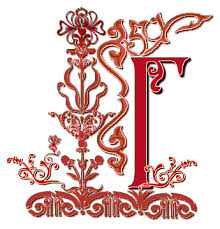 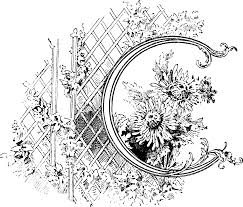 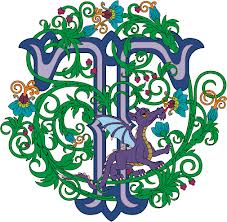 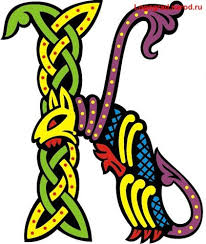 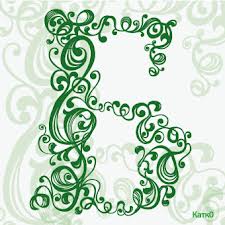 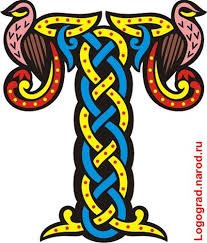 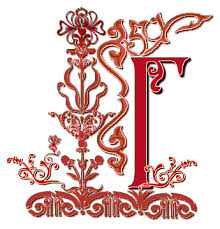 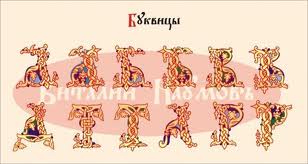 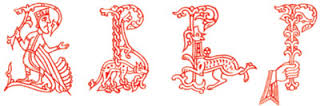 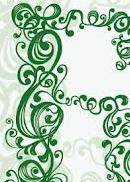 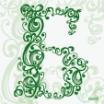 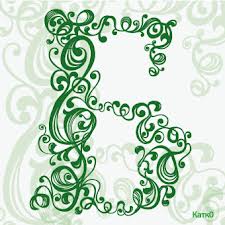 Молодцы!

Спасибо за работу!
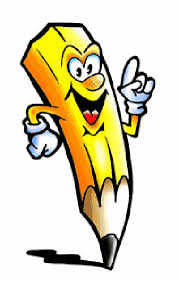 Источники:
https://www.google.ru/алфавит

https://ru.wikipedia.org/буквица

https://www.google.ru/буквица
Результаты работы:
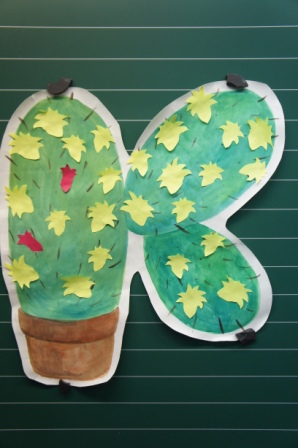 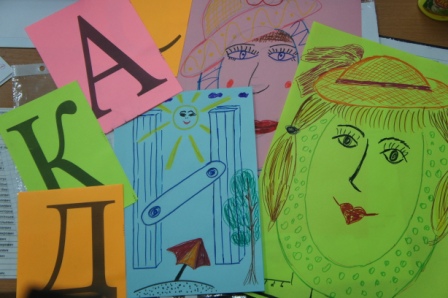 Карточки-буквы в группах;
Работы гостей;
Рефлексия: Наш кактус 
зацвел разными цветочками!